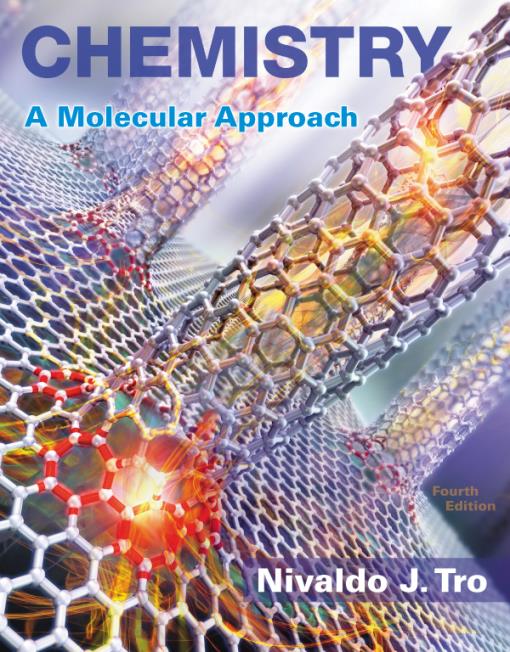 Lecture Presentation
Chapter 13Solutions
Thirsty Seawater
Drinking seawater can cause dehydration.
Seawater
is a homogeneous mixture of salts with water.
contains higher concentrations of salts than the salt content of your cells.
As seawater passes through your body, it pulls water out of your cells, due mainly to nature’s tendency toward spontaneous mixing.
This reduces your cells’ water level and usually results in diarrhea as this extra liquid flows out with the seawater.
Seawater
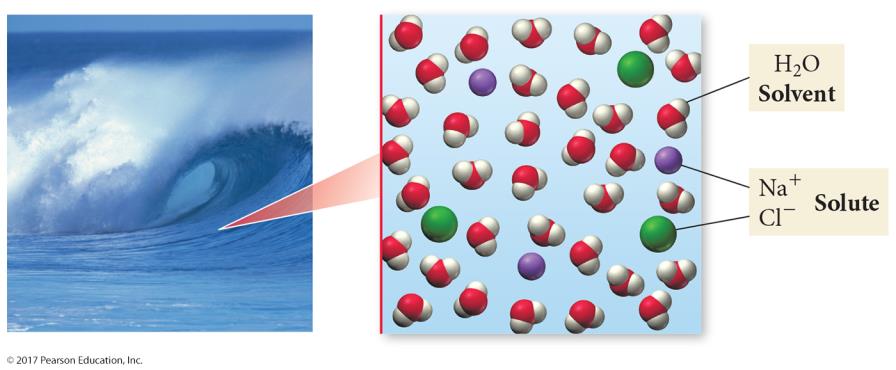 Solutions
The majority component of a solution is called the solvent.

The minority component is called the solute.

Solutions form in part because of intermolecular forces.
The particles of the solute interact with the particles of the solvent through intermolecular forces.
Seawater
Drinking seawater will dehydrate you and give you diarrhea.
The cell wall acts as a barrier to the solute moving, so the only way for the seawater and the cell solution to have uniform mixing is for water to flow out of the cells of your intestine and into your digestive tract.
Homogeneous Mixtures
A mixture of two or more substances
Composition may vary from one sample to another
Appears to be one substance, though really contains multiple materials
Most homogeneous materials we encounter are actually solutions.
For example, air and seawater
Nature has a tendency toward spontaneous mixing.
Generally, uniform mixing is more energetically favorable.
Spontaneous Mixing
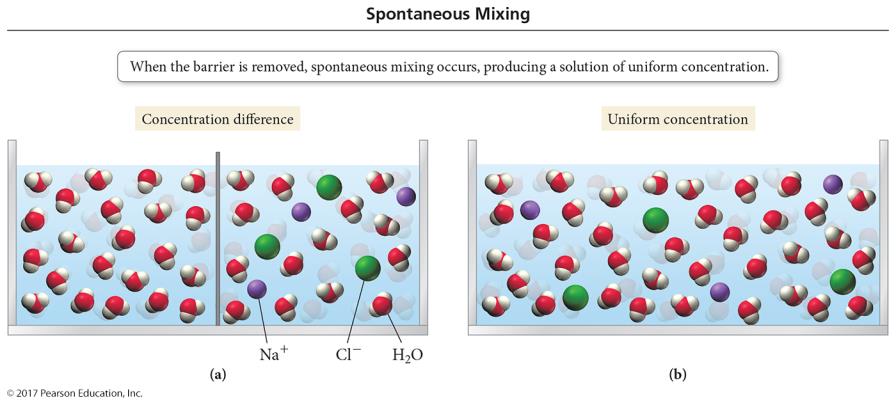 When solutions with different solute concentrations come in contact, they spontaneously mix to result in a uniform distribution of solute throughout the solution.
Seawater
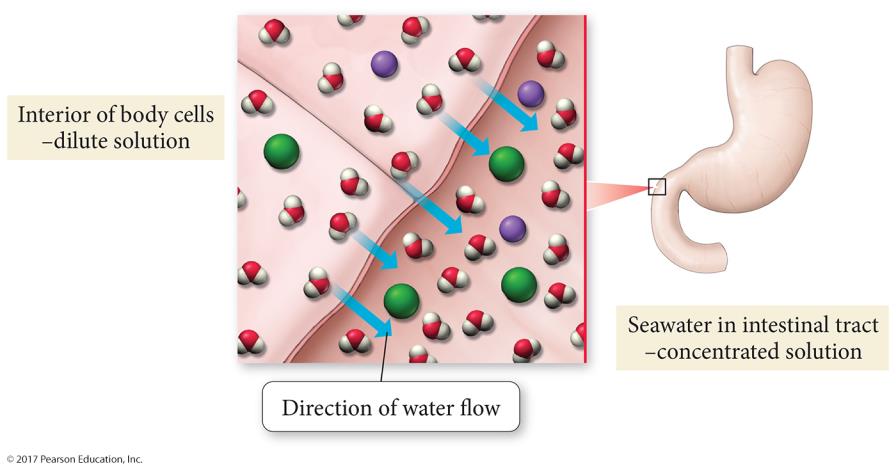 Common Types of Solutions
A solution may be composed of a solid and a liquid or any other combination.
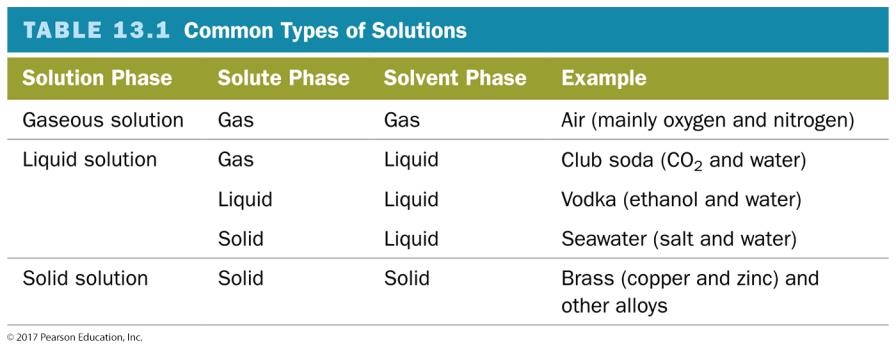 Common Types of Solutions
In aqueous solutions, water is the solvent.
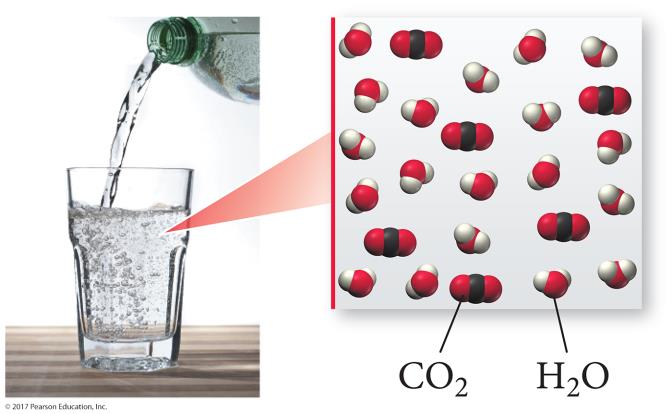 Solubility
When one substance (solute) dissolves in another (solvent) it is said to be soluble.
Salt is soluble in water.
Bromine is soluble in methylene chloride.

When one substance does not dissolve in another it is said to be insoluble.
Oil is insoluble in water.

The solubility of one substance in another depends on
nature’s tendency toward mixing, and 
the types of intermolecular attractive forces.
Nature’s Tendency Toward Mixing: Entropy
Many physical systems tend toward lower potential energy.
But, formation of a solution does not necessarily lower the potential energy of the system.
When two ideal gases are put into the same container, they spontaneously mix, even though the difference in attractive forces is negligible.
The gases mix because the energy of the system is lowered through the release of entropy.
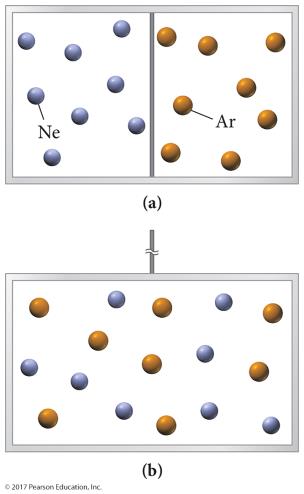 Mixing and the Solution Process Entropy
Entropy is the measure of energy dispersal in a system.

Energy has a spontaneous drive to spread out over as large a volume as it is allowed.

By each gas expanding to fill the container, the gases’ energy is dispersed over a larger volume.
Solutions: Effect of Intermolecular Forces
Energy changes in the formation of most solutions also involve differences in attractive forces between the particles.
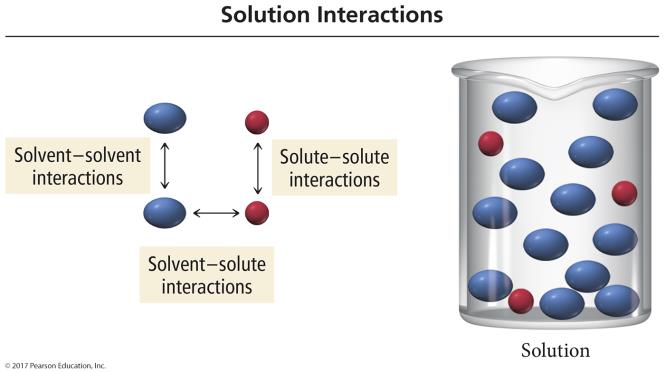 Relative Interactions and Solution Formation
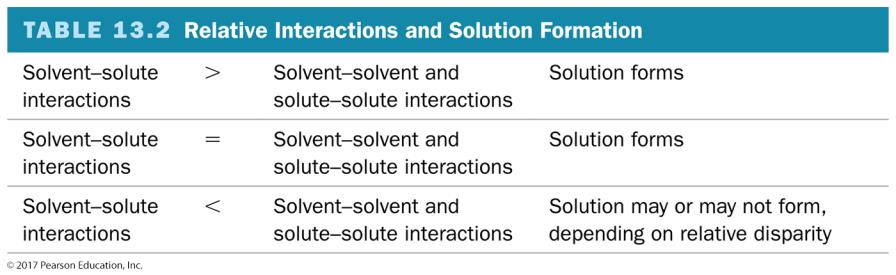 When the solute-to-solvent attractions are weaker than the sum of the solute-to-solute and solvent-to-solvent attractions, the solution will form only if the energy difference is small enough to be overcome by the increase in entropy from mixing.
Solutions: Effect of Intermolecular Forces
For the solvent and solute to mix you must overcome
all of the solute–solute attractive forces, or 
some of the solvent–solvent attractive forces.
Both processes are endothermic.

At least some of the energy to do this comes from making new solute–solvent attractions, which is exothermic.
Solution Interactions
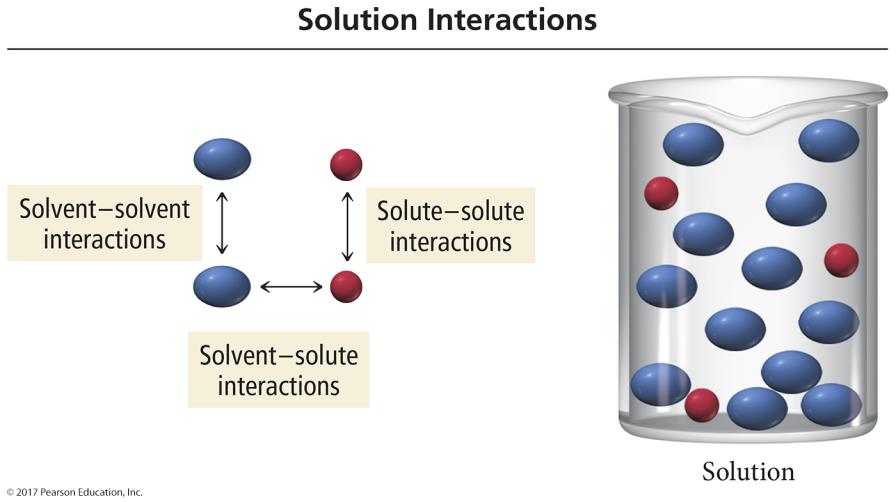 Solubility
The maximum amount of solute that can be dissolved in a given amount of solvent is called the solubility.

There is usually a limit to the solubility of one substance in another.
Gases are always soluble in each other.
Two liquids that are mutually soluble are said to be miscible. 
Alcohol and water are miscible.
Oil and water are immiscible.

The solubility of one substance in another varies with temperature and pressure.
Will It Dissolve?
Chemist’s rule of thumb: like dissolves like.

A chemical will dissolve in a solvent if it has a similar structure to the solvent.

Polar molecules and ionic compounds will be more soluble in polar solvents.

Nonpolar molecules will be more soluble in nonpolar solvents.
Heat of Solution
When some compounds, such as NaOH, dissolve in water, a lot of heat is released.
The container gets hot.

When other compounds, such as NH4NO3, dissolve in water, heat is absorbed from the surroundings.
The container gets cold.

Why is this?
Energetics of Solution Formation: The Enthalpy of Solution
To make a solution you must
overcome all attractions among the solute particles; therefore, ΔHsolute is endothermic.
overcome some attractions among solvent molecules; therefore, ΔHsolvent is endothermic.
form new attractions among solute particles and solvent molecules; therefore, ΔHmix is exothermic.
The overall ΔH for making a solution depends on the relative sizes of the ΔH for these three processes.
ΔHsol'n = ΔHsolute + ΔHsolvent + ΔHmix
Solution Process
STEP 1: Separating the solute into its constituent particles
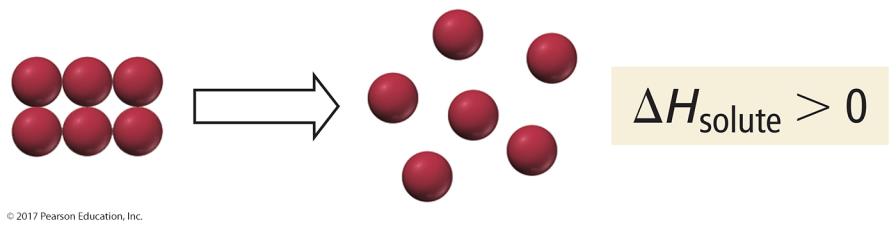 Solution Process
STEP 2: Separating the solvent particles from each other to make room for the solute particles
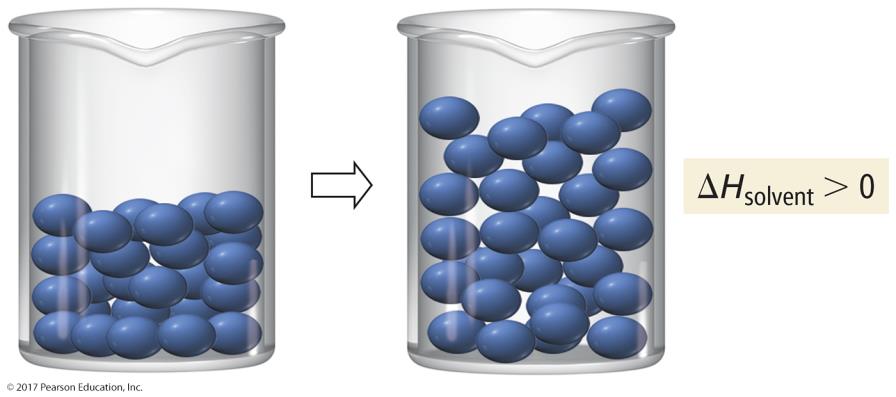 Solution Process
STEP 3: Mixing the solute particles with the solvent particles
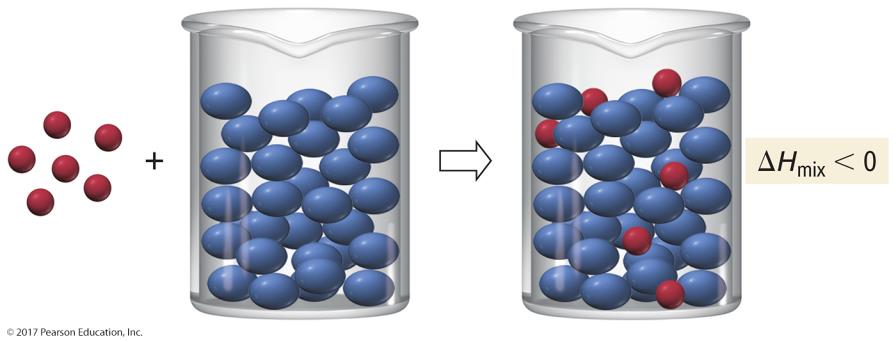 Energetics of Solution Formation
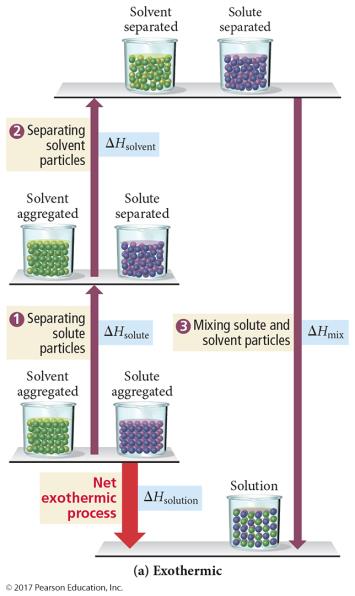 If the total energy cost for breaking attractions between particles in the pure solute and pure solvent is less than the energy released in making the new attractions between the solute and solvent, the overall process will be exothermic.
Energetics of Solution Formation
If the total energy cost for breaking attractions between particles in the pure solute and pure solvent is greater than the energy released in making the new attractions between the solute and solvent, the overall process will be endothermic.
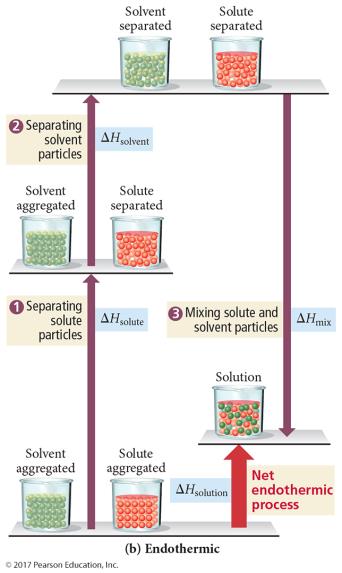 Heats of Hydration
For aqueous solutions of ionic compounds, the energy added to overcome the attractions between water molecules and the energy released in forming attractions between the water molecules and ions is combined into a term called the heat of hydration.
Attractive forces between ions = lattice energy
ΔHsolute = −ΔHlattice energy
Attractive forces in water = H bonds
Attractive forces between ion and water = ion–dipole
ΔHhydration = heat released when one mole of gaseous ions dissolves in water = ΔHsolvent + ΔHmix
Heat of Hydration
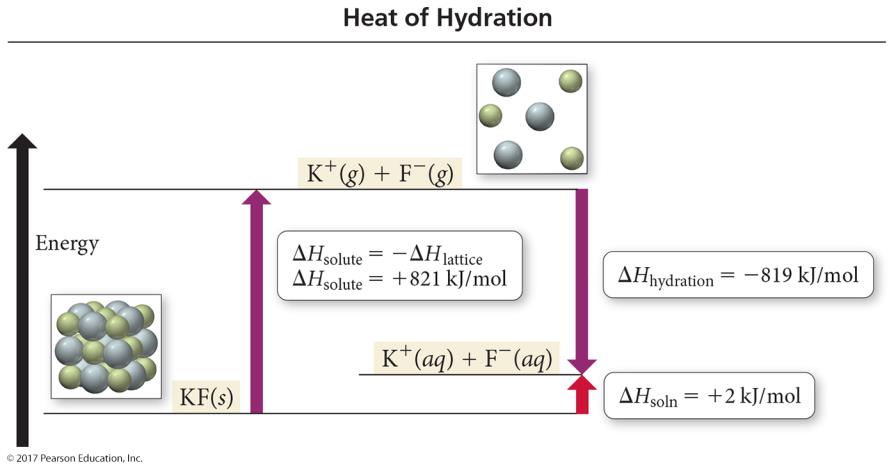 ΔHsolution = ΔHhydration− ΔHlattice energy
Ion–Dipole Interactions
When ions dissolve in water they become hydrated.
Each ion is surrounded by water molecules.
The formation of these ion–dipole attractions causes the heat of hydration to be very exothermic.
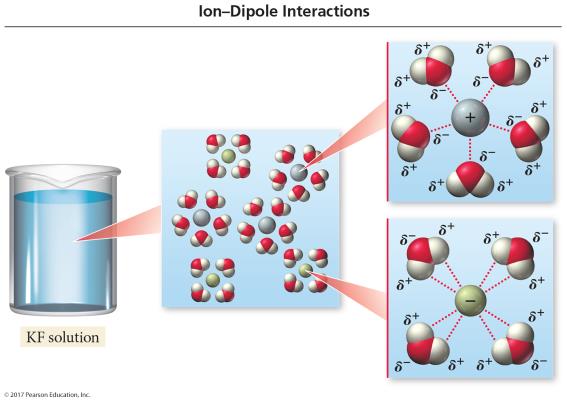 Heats of Solution for Ionic Compounds
For an aqueous solution of an ionic compound, the ΔHsolution is the difference between the heat of hydration and the lattice energy.
ΔHsolution = ΔHsolute+ ΔHsolvent + ΔHmix
ΔHsolution = −ΔHlattice energy+ ΔHsolvent + ΔHmix
ΔHsolution = ΔHhydration− ΔHlattice energy
ΔHsolution = −ΔHlattice energy + ΔHhydration
Comparing Heat of Solution to Heat of Hydration
Because the lattice energy is always exothermic, the size and sign on the ΔHsol’n tells us something about ΔHhydration.
If the heat of solution is large and exothermic, then the amount of energy it costs to separate the ions is less than the energy released from hydrating the ions.
	ΔHhydration > ΔHsolute when ΔHsol’n is (−).
If the heat of solution is large and endothermic, then the amount of energy it costs to separate the ions is more than the energy released from hydrating the ions.
	ΔHhydration < ΔHsolute when ΔHsol’n is (+).
Solution Equilibrium
The dissolution of a solute in a solvent is an equilibrium process.
Initially, when there is no dissolved solute, the only process possible is dissolution.
Shortly after some solute is dissolved, solute particles can start to recombine to reform solute molecules, but when the rate of dissolution >> the rate of deposition, the solute continues to dissolve.
Eventually, the rate of dissolution = the rate of deposition—the solution is saturated with solute, and no more solute will dissolve.
Solution Equilibrium
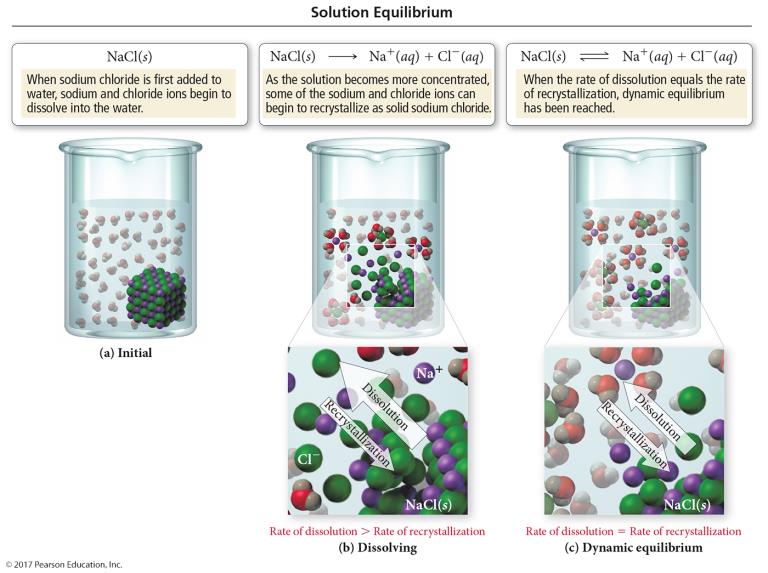 Solubility Limit
A solution that has the solute and solvent in dynamic equilibrium is said to be saturated.
If you add more solute it will not dissolve.
The saturation concentration depends on the temperature and pressure of gases.

A solution that has less solute than saturation is said to be unsaturated.
More solute will dissolve at this temperature.

A solution that has more solute than saturation is said to be supersaturated.
How Can You Make a Solvent Hold More Solute?
Solutions can be made saturated at non-room conditions and then can be allowed to come to room conditions slowly.
For some solutes, instead of coming out of solution when the conditions change, they get stuck between the solvent molecules, and the solution becomes supersaturated.
Supersaturated solutions are unstable and lose all the solute above saturation when disturbed.
For example, shaking a carbonated beverage
Adding a Crystal of NaC2H3O2 to a Supersaturated Solution
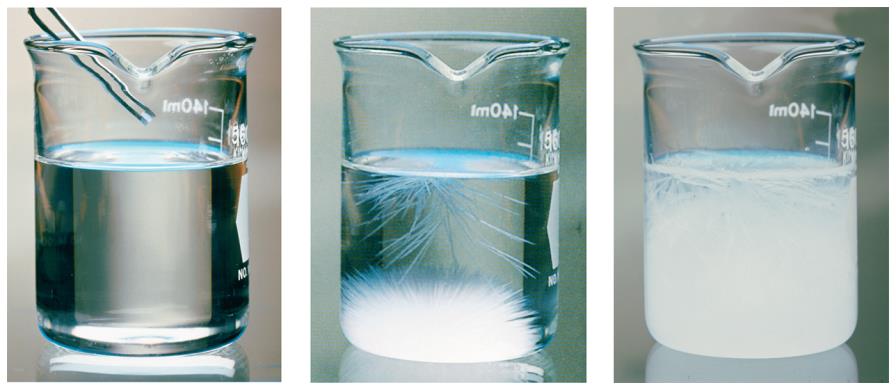 Temperature Dependence of Solubility of Solids in Water
Solubility is generally given in grams of solute that will dissolve in 100 g of water.
For most solids, the solubility of the solid increases as the temperature increases.
When ΔHsolution is endothermic
Solubility curves can be used to predict whether a solution with a particular amount of solute dissolved in water is saturated (on the line), unsaturated (below the line), or supersaturated (above the line).
Solubility Curves
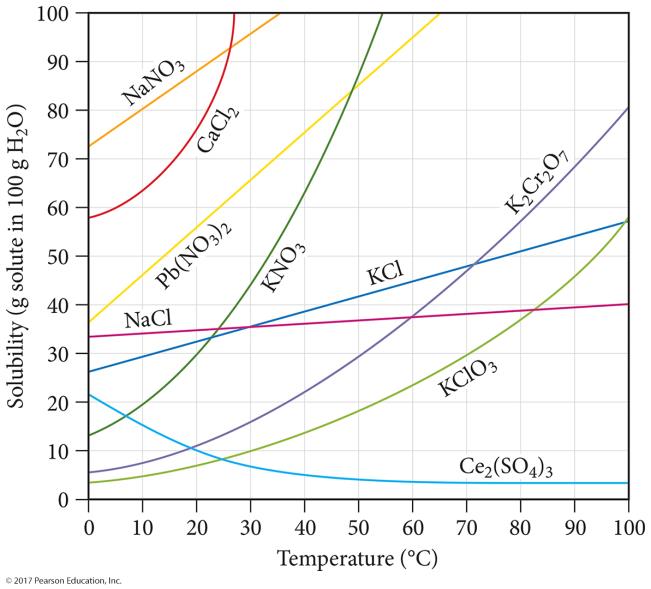 Purification by Recrystallization
One of the common operations performed by a chemist is removing impurities from a solid compound.

One method of purification involves dissolving a solid in a hot solvent until the solution is saturated.

As the solution slowly cools, the solid crystallizes out, leaving impurities behind.
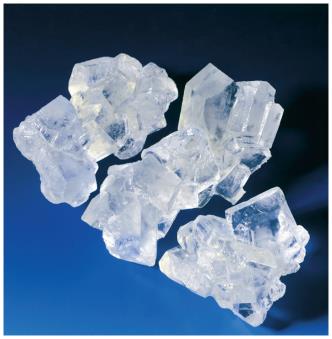 Temperature Dependence of Solubility of Gases in Water
Gases generally have lower solubility in water than ionic or polar covalent solids because most are nonpolar molecules.
Gases with high solubility usually are actually reacting with water.

For all gases, the solubility of the gas decreases as the temperature increases.
The ΔHsolution is exothermic because you do not need to overcome solute–solute attractions.
Temperature Dependence of Solubility of Gases in Water
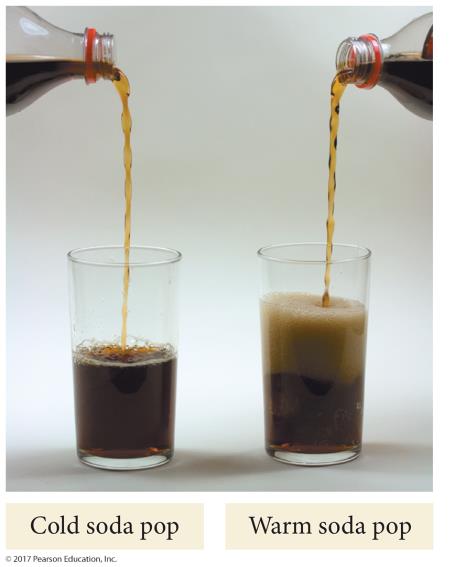 Pressure Dependence of Solubility of Gases in Water
The larger the partial pressure of a gas in contact with a liquid, the more soluble the gas is in the liquid.
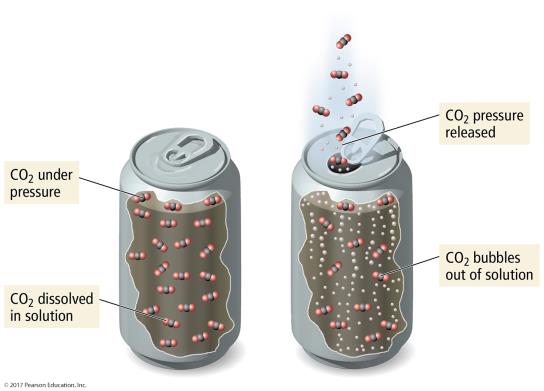 Henry’s Law
The solubility of a gas (Sgas) is directly proportional to its partial pressure, (Pgas).
Sgas = kHPgas

kH is called the Henry’s law constant.
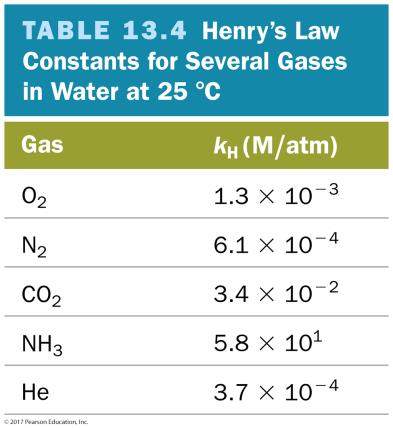 Concentrations
Solutions have variable composition.
To describe a solution, you need to describe the components and their relative amounts.
The terms dilute and concentrated can be used as qualitative descriptions of the amount of solute in solution.
Concentration = amount of solute in a given amount of solution.
Occasionally per amount of solvent
Concentrations
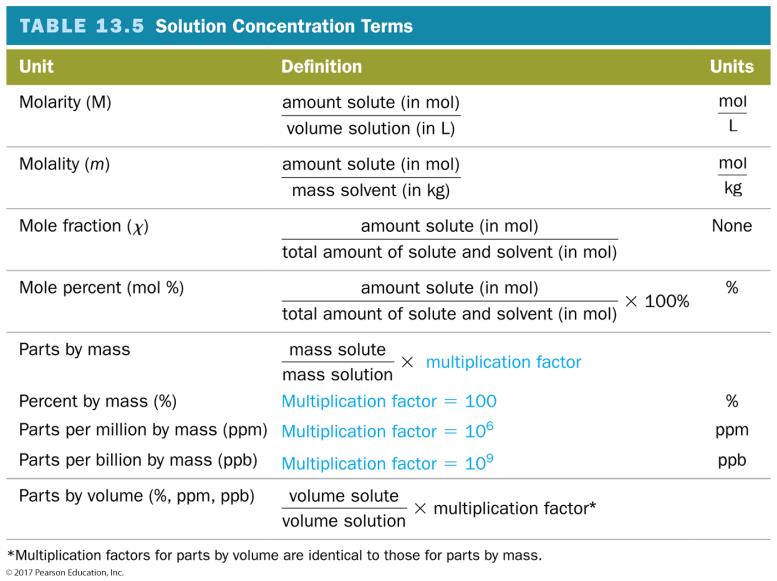 Preparing a Solution
Need to know amount of solution and concentration of solution.

Calculate the mass of solute needed.
Start with an amount of solution.
Use concentration as a conversion factor.
5% by mass ⇒ 5 g solute ≡ 100 g solution
“Dissolve the grams of solute in enough solvent to total the total amount of solution.”
Preparing a Solution
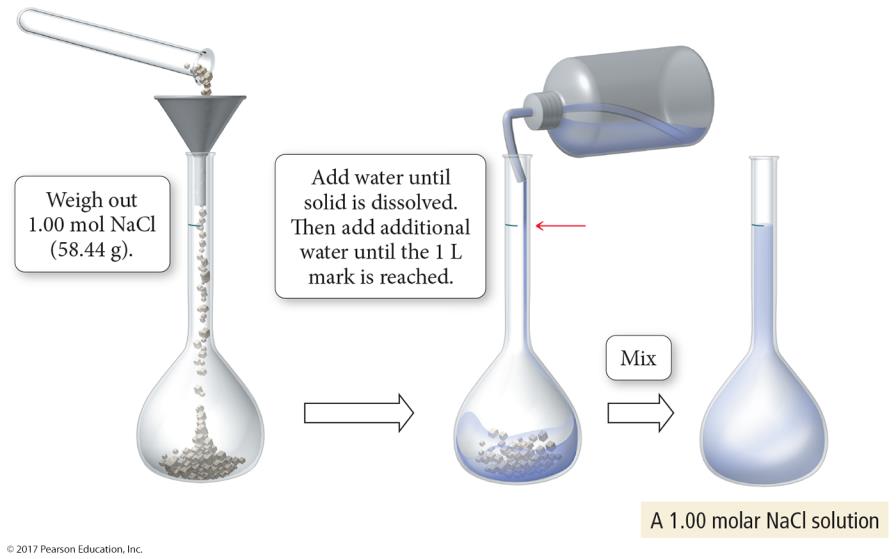 Solution Concentration: Molarity
Moles of solute per 1 liter of solution
Describes how many molecules of solute in each liter of solution
If a sugar solution concentration is 2.0 M,
1 liter of solution contains 2.0 moles of sugar. 
2 liters = 4.0 moles sugar. 
0.5 liters = 1.0 mole sugar.
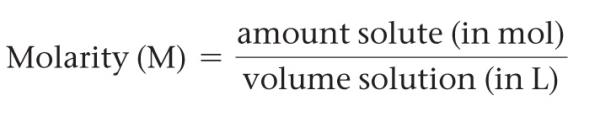 Solution Concentration: Molality, m
Moles of solute per 1 kilogram of solvent
Defined in terms of amount of solvent, not solution 
Like the others
Does not vary with temperature
Because based on masses, not volumes
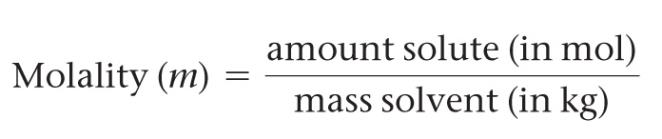 Parts Solute in Parts Solution
Parts can be measured by mass or volume.

Parts are generally measured in the same units.
By mass in grams, kilograms, lbs., etc.
By volume in mL, L, gallons, etc.
Mass and volume combined in grams and mL
Parts Solute in Parts Solution
Percentage = parts of solute in every 100 parts solution
If a solution is 0.9% by mass, then there are 0.9 grams of solute in every 100 grams of solution (or 0.9 kg solute in every 100 kg solution).

Parts per million = parts of solute in every 1 million parts solution
If a solution is 36 ppm by volume, then there are 36 mL of solute in 1 million mL of solution.
PPM
Grams of solute per 1,000,000 g of solution
mg of solute per 1 kg of solution
1 liter of water = 1 kg of water
For aqueous solutions, we often approximate the kg of the solution as the kg or L of water.
For dilute solutions, the difference in density between the solution and pure water is usually negligible.
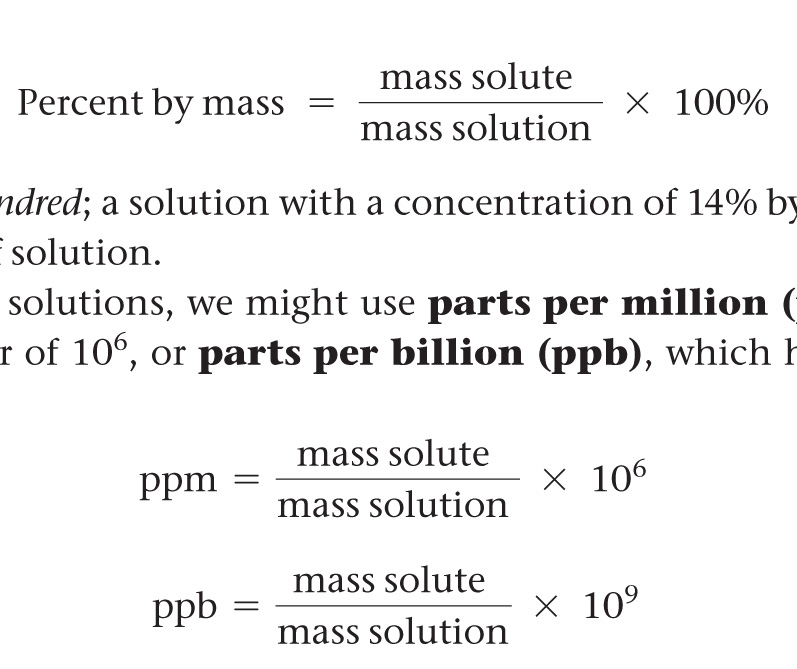 Parts per Billion Concentration
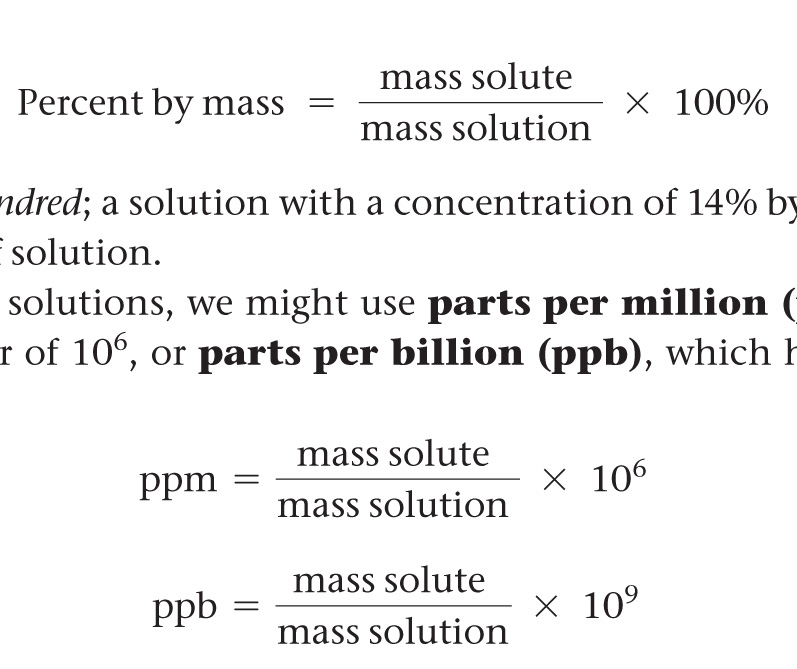 Solution Concentrations: Mole Fraction, XA
The mole fraction is the fraction of the moles of one component in the total moles of all the components of the solution.

Total of all the mole fractions in a solution = 1.

Unitless 

The mole percentage is the percentage of the moles of one component in the total moles of all the components of the solution.
= mole fraction × 100%
Converting Concentration Units
Write the given concentration as a ratio.
Separate the numerator and denominator.
Separate into the solute part and solution part.
Convert the solute part into the required unit.
Convert the solution part into the required unit.
Use the definitions to calculate the new concentration units.
Colligative Properties
Colligative properties are properties whose values depend only on the number of solute particles and not on what they are.
Value of the property depends on the concentration of the solution.

The difference in the value of the property between the solution and the pure substance is generally related to the different attractive forces and solute particles occupying solvent molecules’ positions.
Vapor Pressure of Solutions
The vapor pressure of a solvent above a solution is lower than the vapor pressure of the pure solvent.
The solute particles replace some of the solvent molecules at the surface.
The pure solvent establishes a liquid vapor equilibrium.
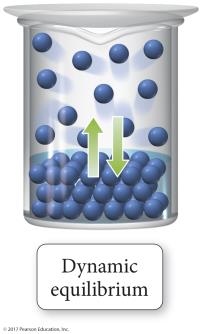 Vapor Pressure of Solutions
Addition of a nonvolatile solute reduces the rate of vaporization, decreasing the amount of vapor.
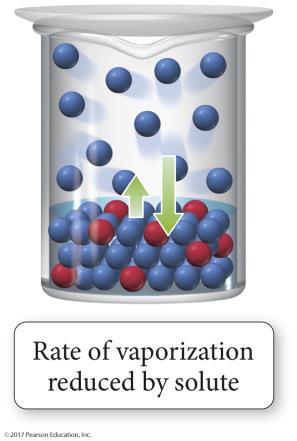 Vapor Pressure of Solutions
Eventually, equilibrium is reestablished but with a smaller number of vapor molecules; therefore, the vapor pressure will be lower.
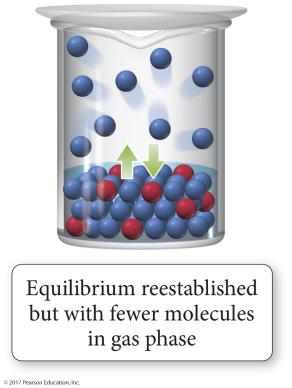 Thirsty Solutions Revisited
A concentrated solution will draw solvent molecules toward it due to the natural drive for materials in nature to mix.

Similarly, a concentrated solution will draw pure solvent vapor into it due to this tendency to mix.

The result is reduction in vapor pressure.
Thirsty Solutions
Beakers with equal liquid levels of pure solvent and a solution are placed in a bell jar. Solvent molecules evaporate from each one and fill the bell jar, establishing an equilibrium with the liquids in the beakers.
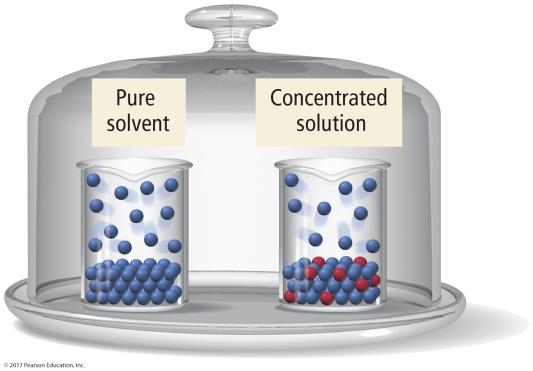 Thirsty Solutions
When equilibrium is established, the liquid level in the solution beaker is higher than the solution level in the pure solvent beaker; the thirsty solution grabs and holds solvent vapor more effectively.
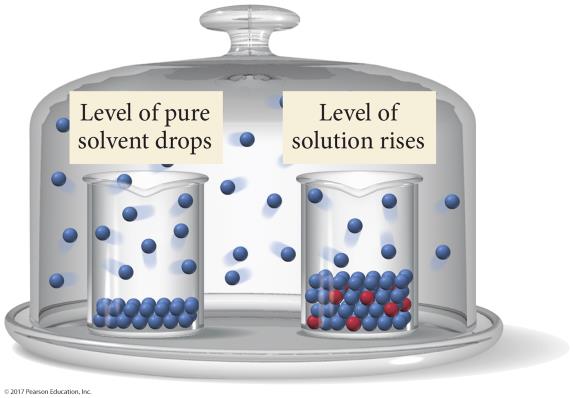 Raoult’s Law
The vapor pressure of a volatile solvent above a solution is equal to its normal vapor pressure, P°, multiplied by its mole fraction in the solution.

Psolvent in solution = χsolvent∙P°

Because the mole fraction is always less than 1, the vapor pressure of the solvent in solution will always be less than the vapor pressure of the pure solvent.
Vapor Pressure Lowering
The vapor pressure of a solvent in a solution is always lower than the vapor pressure of the pure solvent.
The vapor pressure of the solution is directly proportional to the amount of the solvent in the solution.
The difference between the vapor pressure of the pure solvent and the vapor pressure of the solvent in solution is called the vapor pressure lowering.
ΔP = P°solvent − Psolution = χsolute ∙ P°solvent
Raoult’s Law for Volatile Solute
When both the solvent and the solute can evaporate, both molecules will be found in the vapor phase. 
The total vapor pressure above the solution will be the sum of the vapor pressures of the solute and solvent.
For an ideal solution
Ptotal = Psolute + Psolvent
The solvent decreases the solute vapor pressure in the same way the solute decreased the solvent’s.
Psolute = χsolute∙P°solute and Psolvent = χsolvent ∙P°solvent
Ideal versus Nonideal Solutions
In ideal solutions, the made solute–solvent interactions are equal to the sum of the broken solute–solute and solvent–solvent interactions.
Ideal solutions follow Raoult’s law.
Effectively, the solute is diluting the solvent.
If the solute–solvent interactions are stronger or weaker than the broken interactions, the solution is nonideal.
Vapor Pressure of a Nonideal Solution
When the solute–solvent interactions are stronger than the solute–solute  solvent–solvent, the total vapor pressure of the solution will be less than predicted by Raoult’s law, because the vapor pressures of the solute and solvent are lower than ideal.
When the solute–solvent interactions are weaker than the solute–solute  solvent–solvent, the total vapor pressure of the solution will be more than predicted by Raoult’s law.
Deviations from Raoult’s Law
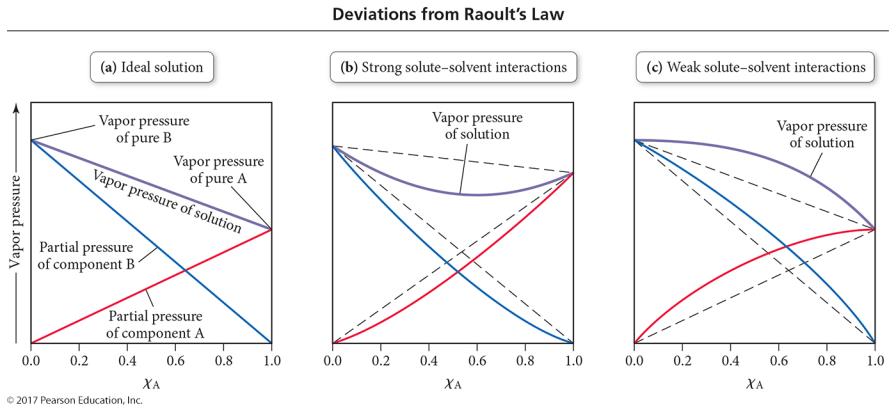 Other Colligative Properties Related to Vapor Pressure Lowering
Vapor pressure lowering occurs at all temperatures.
This results in the temperature required to boil the solution being higher than the boiling point of the pure solvent.
This also results in the temperature required to freeze the solution being lower than the freezing point of the pure solvent.
Freezing Point Depression and Boiling Point Elevation
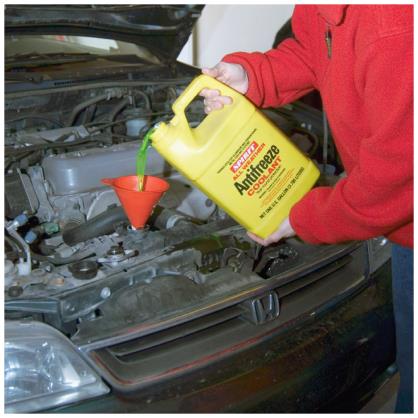 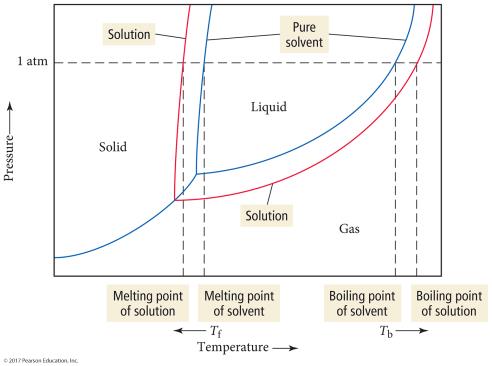 Freezing Point Depression
The freezing point of a solution is lower than the freezing point of the pure solvent.
Therefore, the melting point of the solid solution is lower.
The difference between the freezing point of the solution and the freezing point of the pure solvent is directly proportional to the molal concentration of solute particles.
(FPsolvent – FPsolution) = ΔTf = m∙Kf
The proportionality constant is called the freezing point depression constant, Kf.
The value of Kf depends on the solvent.
The units of Kf are °C/m.
Kf and Kb
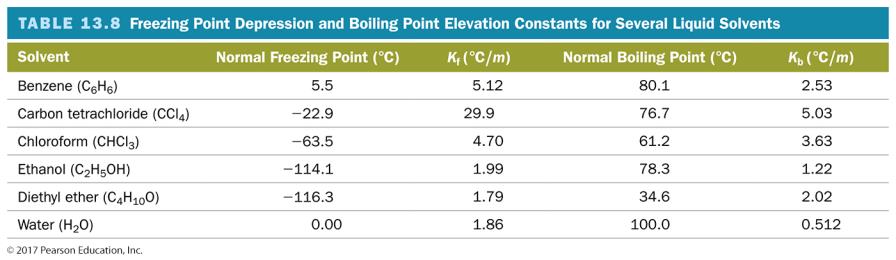 Boiling Point Elevation
The boiling point of a solution is higher than the boiling point of the pure solvent.
For a nonvolatile solute
The difference between the boiling point of the solution and boiling point of the pure solvent is directly proportional to the molal concentration of solute particles.
(BPsolution – BPsolvent) = ΔTb = m∙Kb
The proportionality constant is called the boiling point elevation constant, Kb.
The value of Kb depends on the solvent.
The units of Kb are °C/m.
Osmosis
Osmosis is the flow of solvent from a solution of low concentration into a solution of high concentration.

The solutions may be separated by a semipermeable membrane.

A semipermeable membrane allows solvent, but not solute, to flow through it.
Osmotic Pressure
The amount of pressure needed to keep osmotic flow from taking place is called the osmotic pressure.
The osmotic pressure, P, is directly proportional to the molarity of the solute particles.
R = 0.08206 (atm∙L)/(mol∙K)
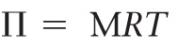 An Osmosis Cell
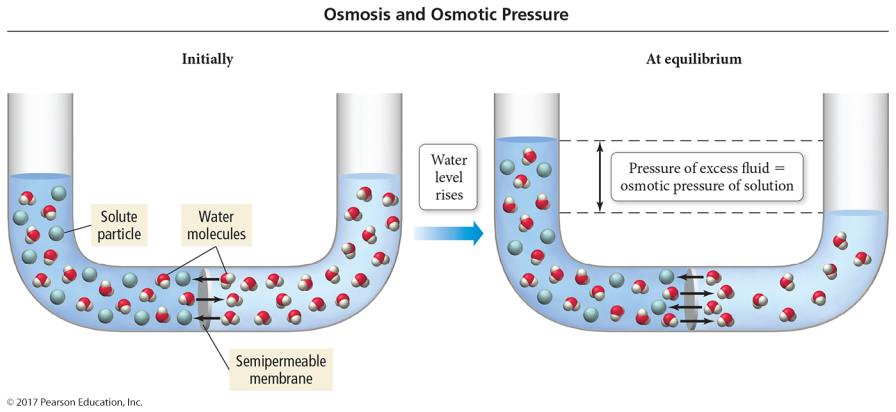 Van’t Hoff Factor
Ionic compounds produce multiple solute particles for each formula unit.
The theoretical van’t Hoff factor, i, is the ratio of moles of solute particles to moles of formula units dissolved.
The measured van’t Hoff factor is generally less than the theoretical due to ion pairing in solution.
Therefore, the measured van’t Hoff factors often cause the ΔT to be smaller than one might expect.
Colligative Properties of Strong Electrolyte Solutions
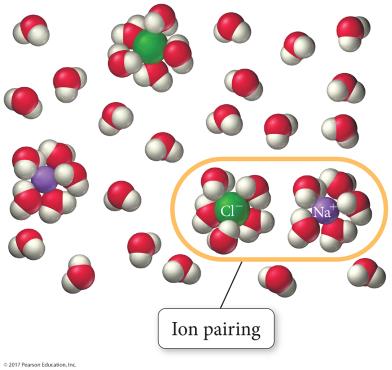 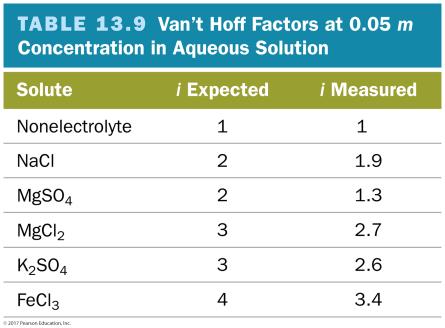 Colligative Properties and Medical Solutions
An isosmotic solution has the same osmotic pressure as the solution inside the cell; as a result, there is no net flow of water into or out of the cell.
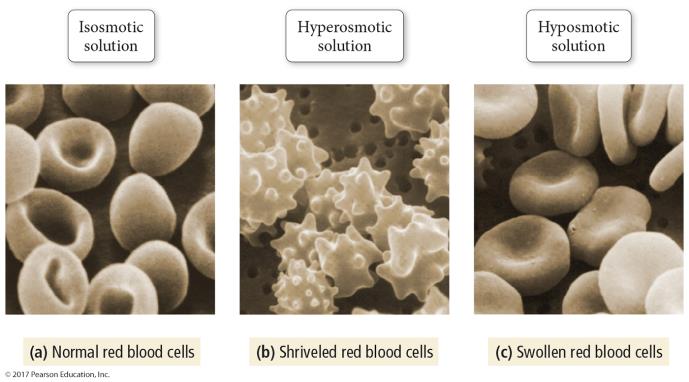 Colligative Properties and Medical Solutions
A hyperosmotic solution has a higher osmotic pressure than the solution inside the cell; as a result there is a net flow of water out of the cell, causing it to shrivel.
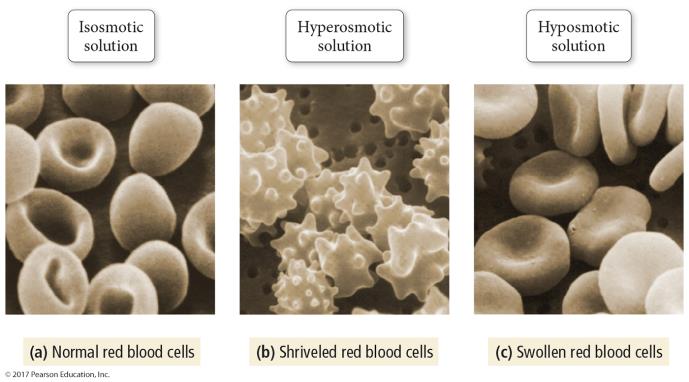 Colligative Properties and Medical Solutions
A hyposmotic solution has a lower osmotic pressure than the solution inside the cell; as a result, there is a net flow of water into the cell, causing it to swell.
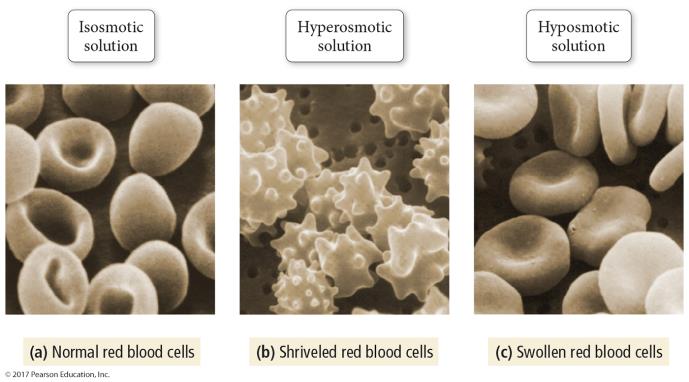 Mixtures
Solutions = homogeneous
Suspensions = heterogeneous, separate on standing
Colloids = heterogeneous, do not separate on standing
Particles can coagulate.
Cannot pass through semipermeable membrane
Hydrophilic
Stabilized by attraction for solvent (water)
Hydrophobic
Stabilized by charged surface repulsions
Show the Tyndall effect and Brownian motion.
Types of Colloidal Suspensions
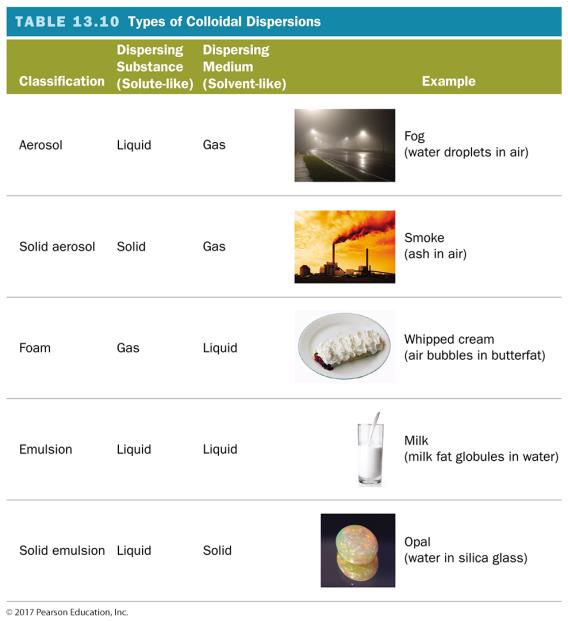 Brownian Motion
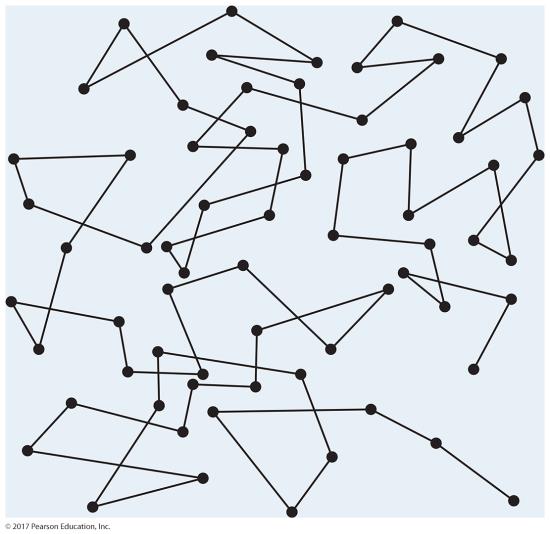 Soaps
Soap is a fatty acid salt that forms a colloid because of its unique structure.

One end of the molecule is ionic, the “head,” and the other end is very nonpolar, the “tail.”
Hydrophilic head and hydrophobic tail

This unique structure allows soaps to help oily substances be attracted to water. 
Micelle formation 
Emulsification
Soap
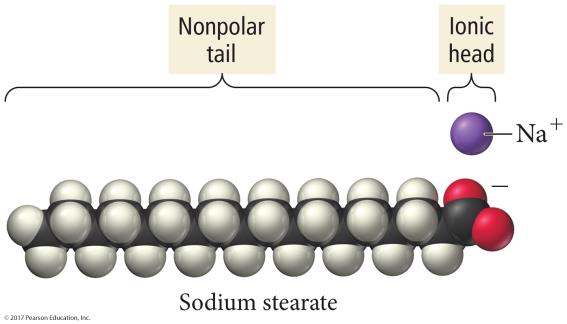 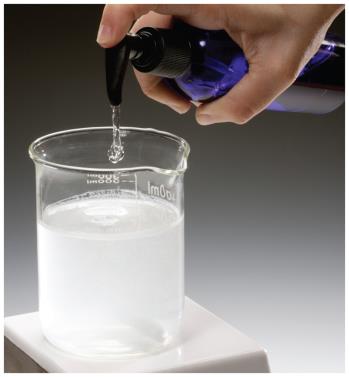 Soap
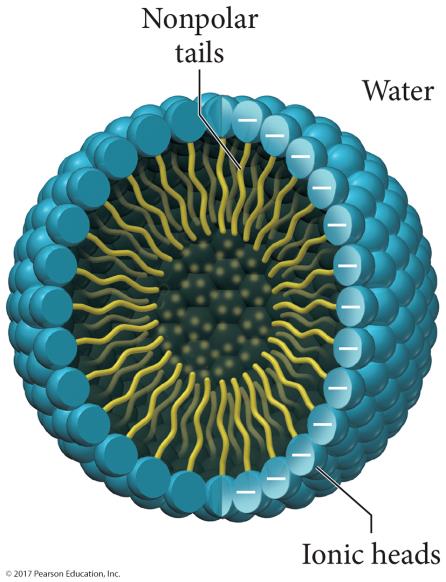 The Tyndall Effect
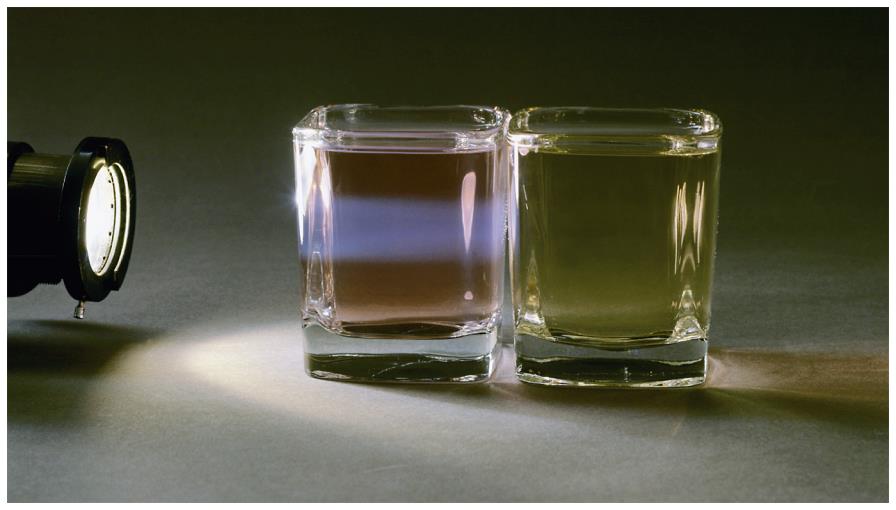 Micelle Repulsions
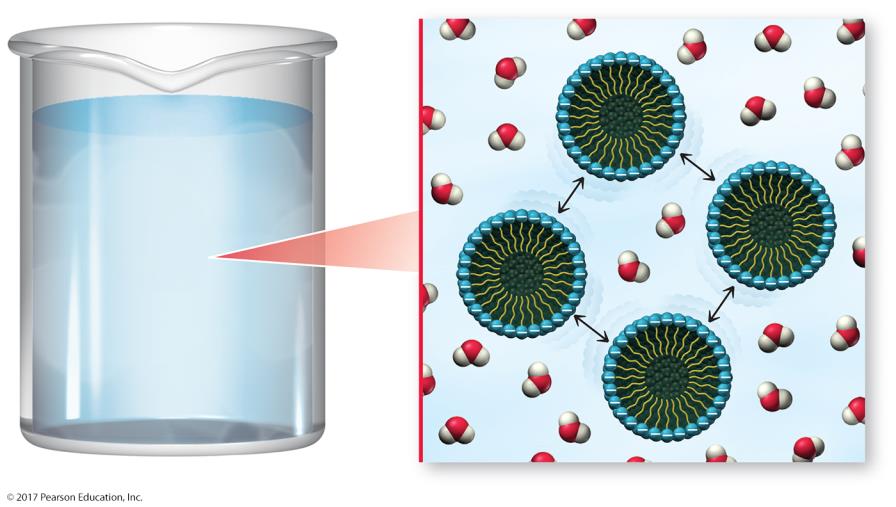